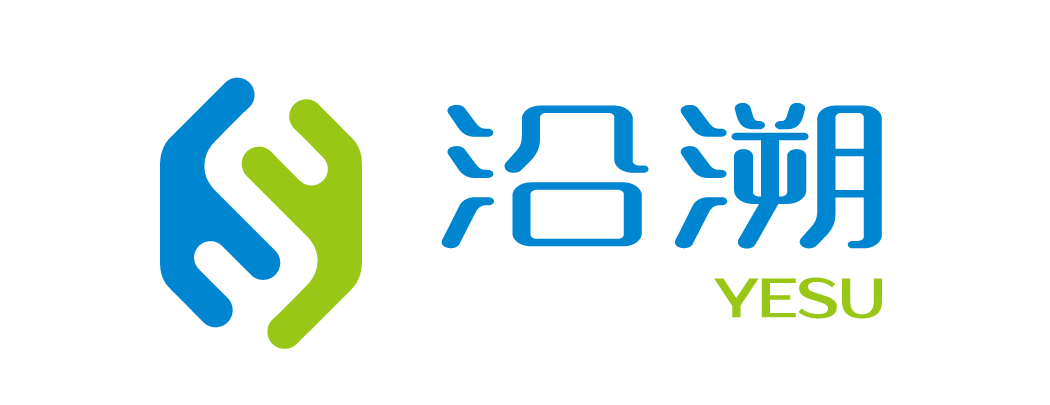 Brief Introduction of 
NC22Plex STR Detection Kit
May 2023
Jiangsu Superbio Biomedical (Nanjing) Co.,Ltd.
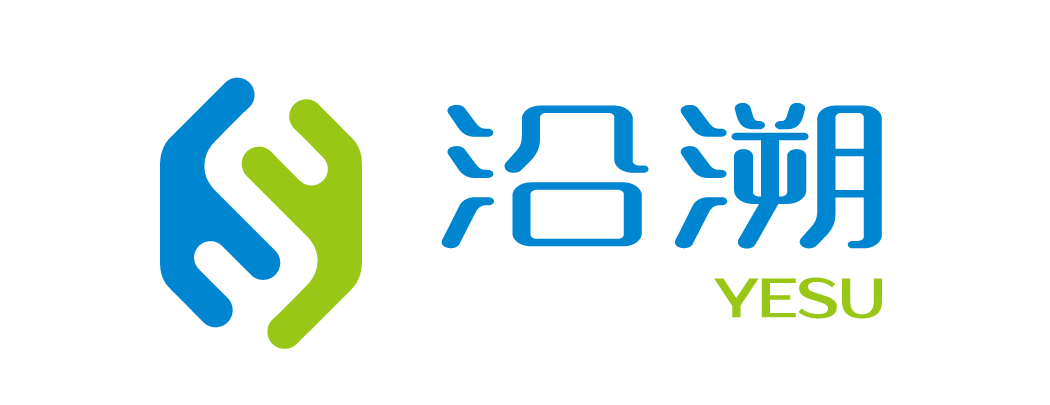 Features of NC22Plex
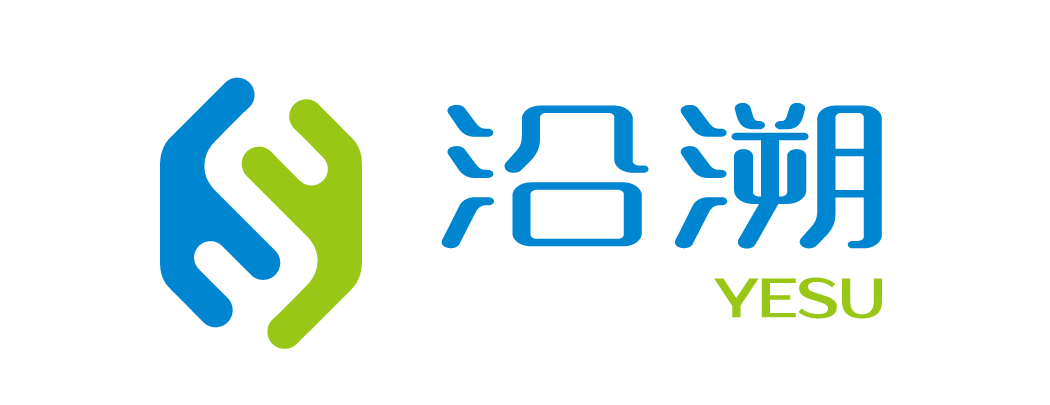 1.1 Features of NC22Plex STR Detection Kit
1. NC22Plex is a 5-color fluorescence detection product which is applicable for performing multiple amplification and detection on 20 supplemental loci, 1 CODIS locus and 1 sex locus specified in the Standard of Judicial Identification.

2. NC22Plex features super high resolution, sensitivity and anti-inhibitor ability.

3. Rapid amplification. The amplification time is less than 1.5 hours.

4. Combined with 21Plex STR Detection Kit, the number of detected loci reaches 40.

5. Meet the "Code for the Implementation of the Identification of Full Biological Syndrome" published by the Judicial Administration of Justice of the Ministry of Justice of PRC in 2014, it recommends to increase the number of detected loci from 19 to 29 or 39.

6. Strong compatibility. NC22Plex is compatible with the direct amplification of various samples and the amplification of purified DNA.

7. Applicable for forensic analysis, kinship detection and scientific research for human genetic identification.
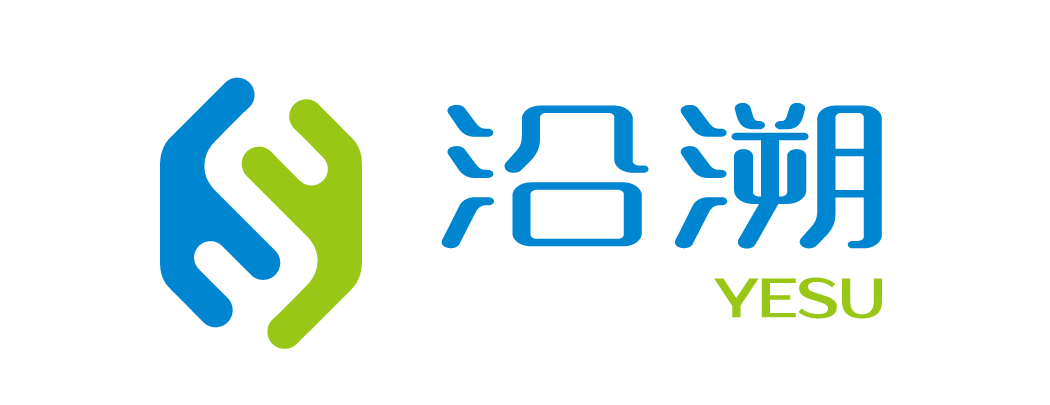 1.2 Loci Arrangement Diagram of NC22Plex
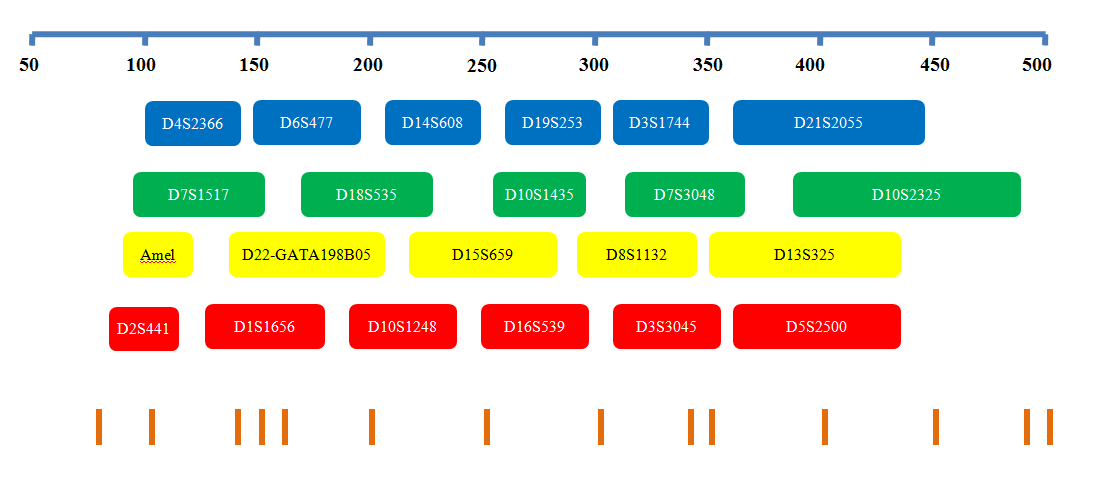 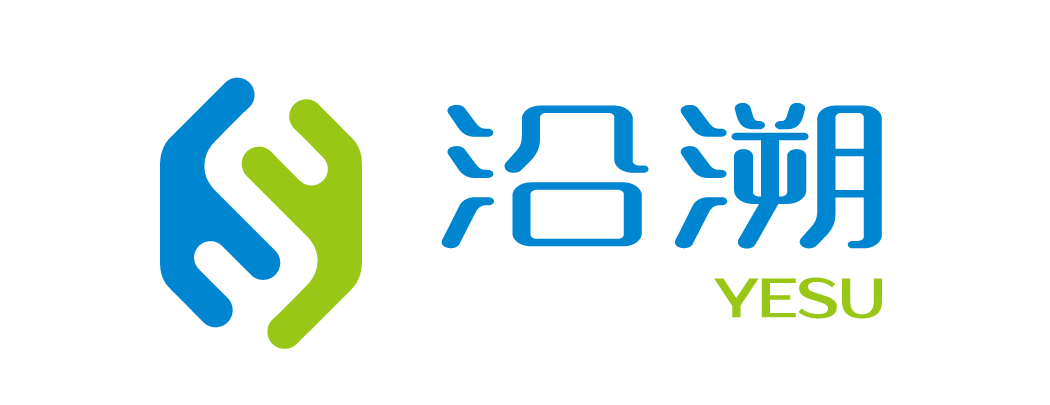 1.3 Analysis Software Loci Information Table of NC22Plex
GeneMapper ID-X
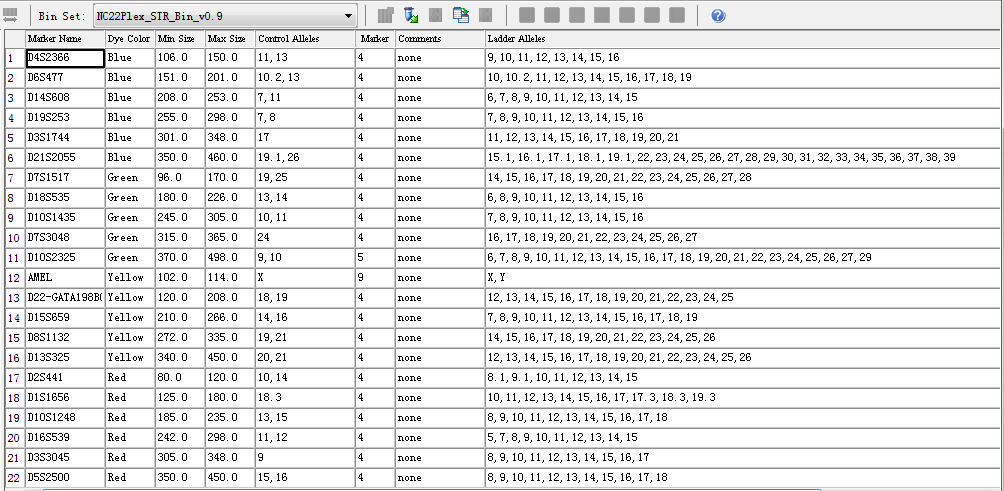 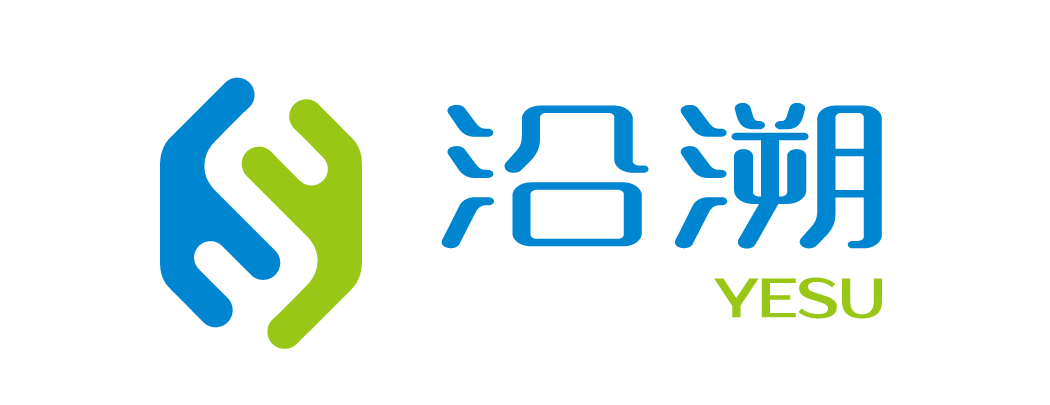 1.4 Electrophoretic Diagram of NC22Plex Allelic Ladder
NC22Plex Allelic Ladder contains 261 alleles
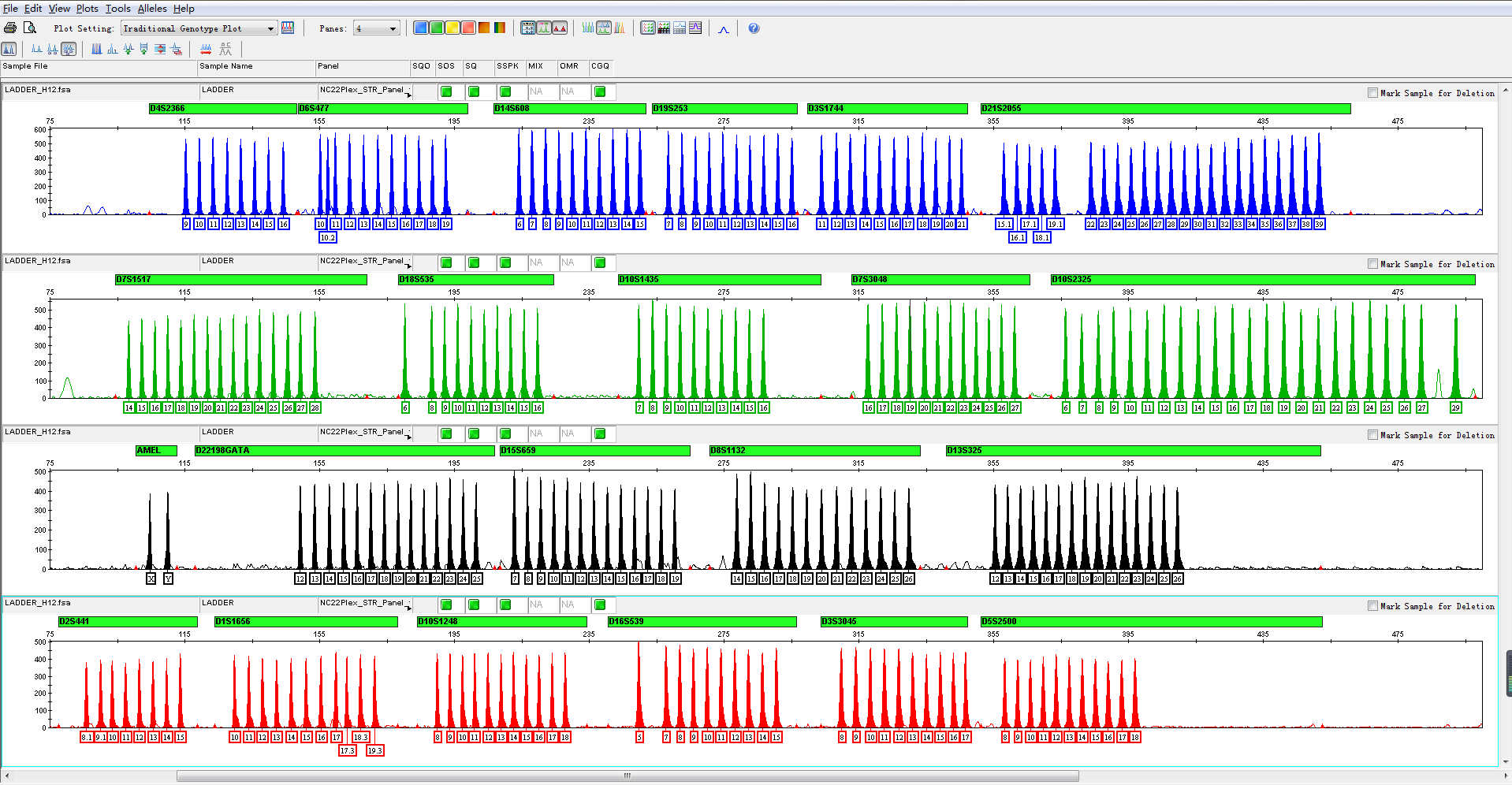 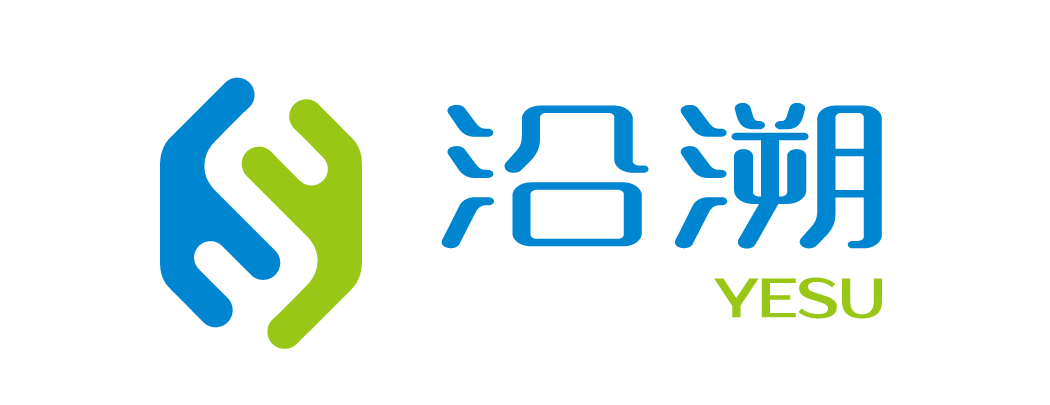 General Information of NC22Plex
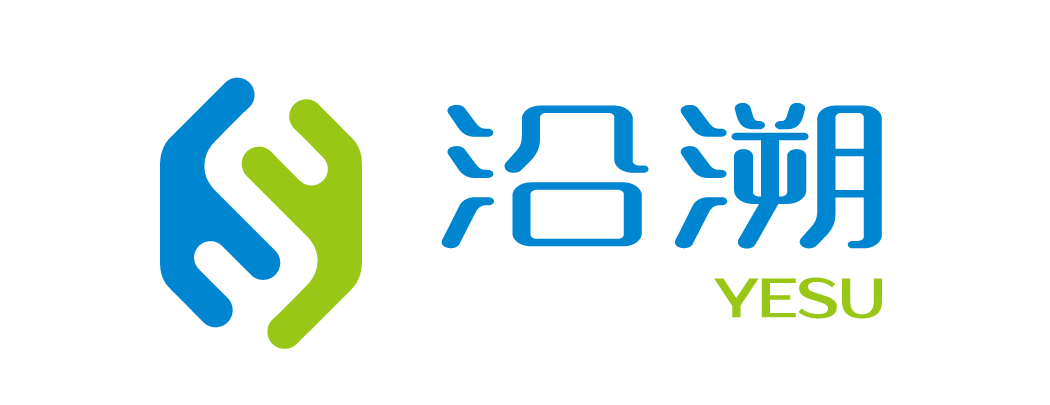 2.1 NC22Plex STR Detection Kit (25µL×100 RXN/Kit)
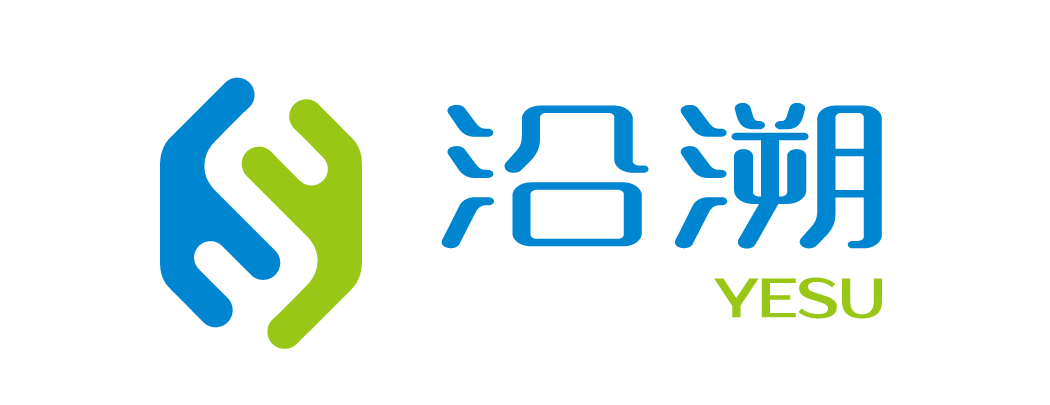 2.2  Components and Contents of  NC22Plex STR Detection Kit
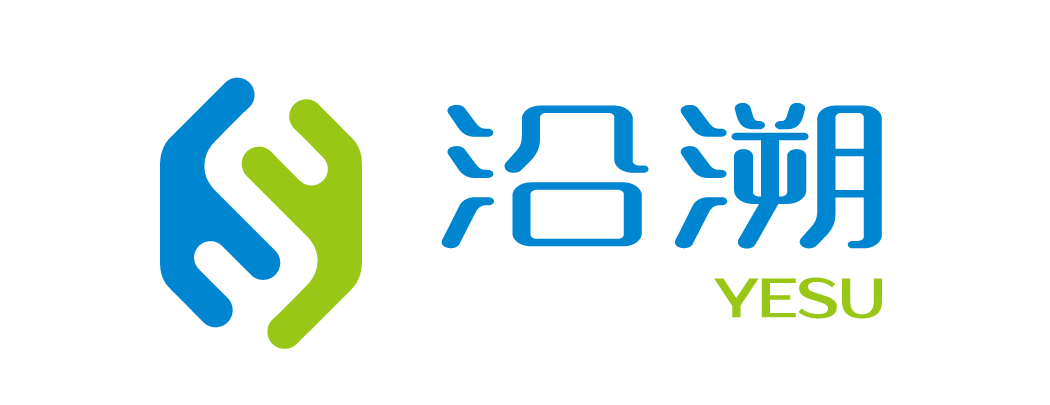 2.3 Reaction System and Procedures of NC22Plex STR Detection Kit
95℃
94℃
3min
15sec
60℃
60℃
1min
30min
4℃
30 Cycles
∞
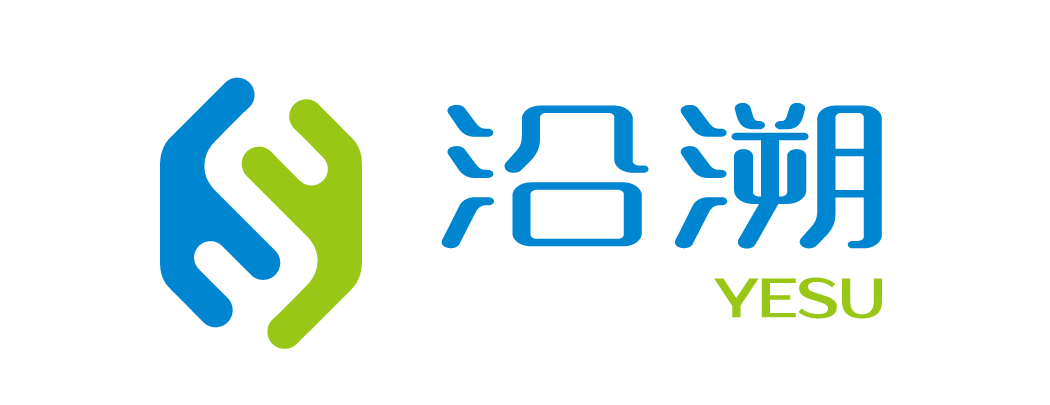 Amplification Results of NC22Plex
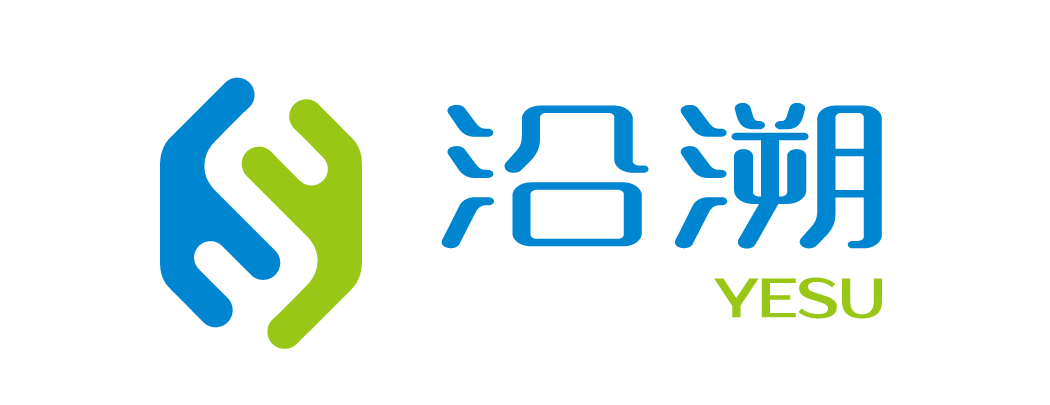 3.1 Amplification Results of Positive Control 9947A Analyzed on 3130xl
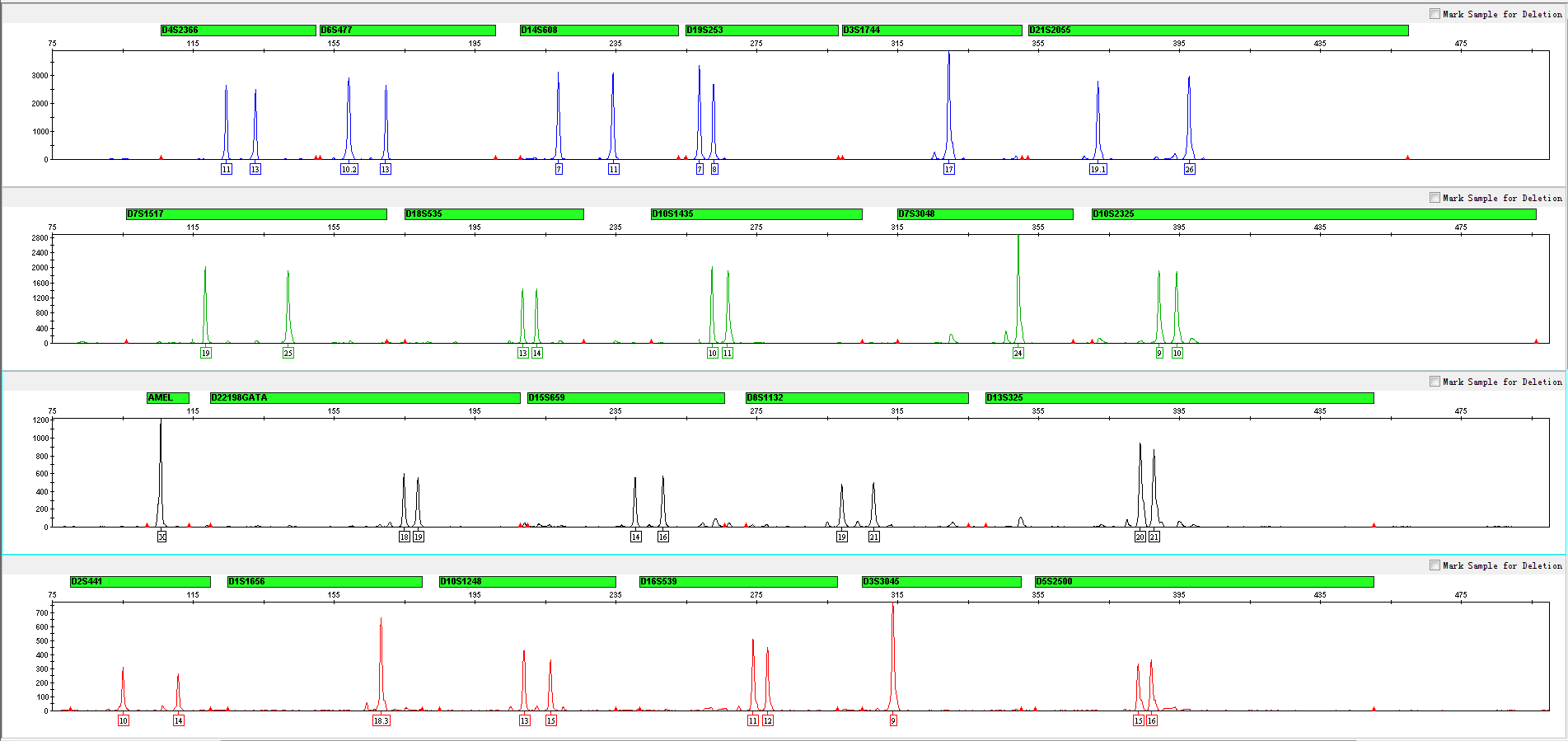 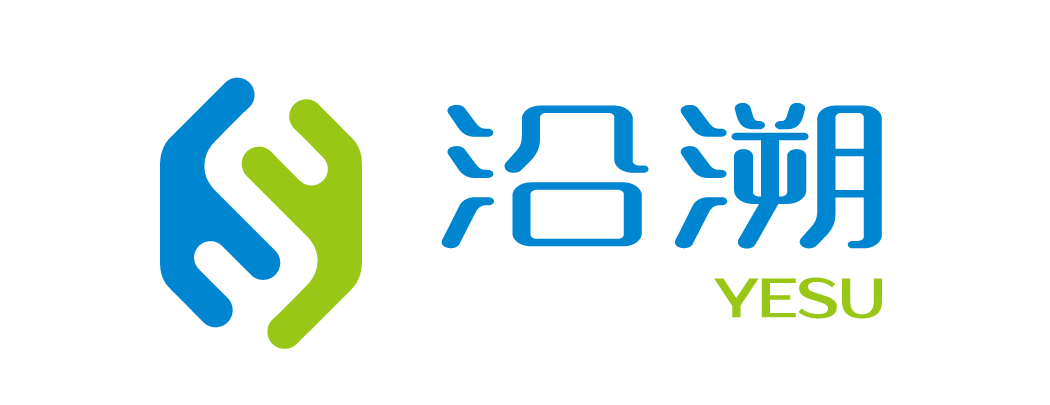 3.2 Amplification Results of Blood on FTA Analyzed on 3130xl
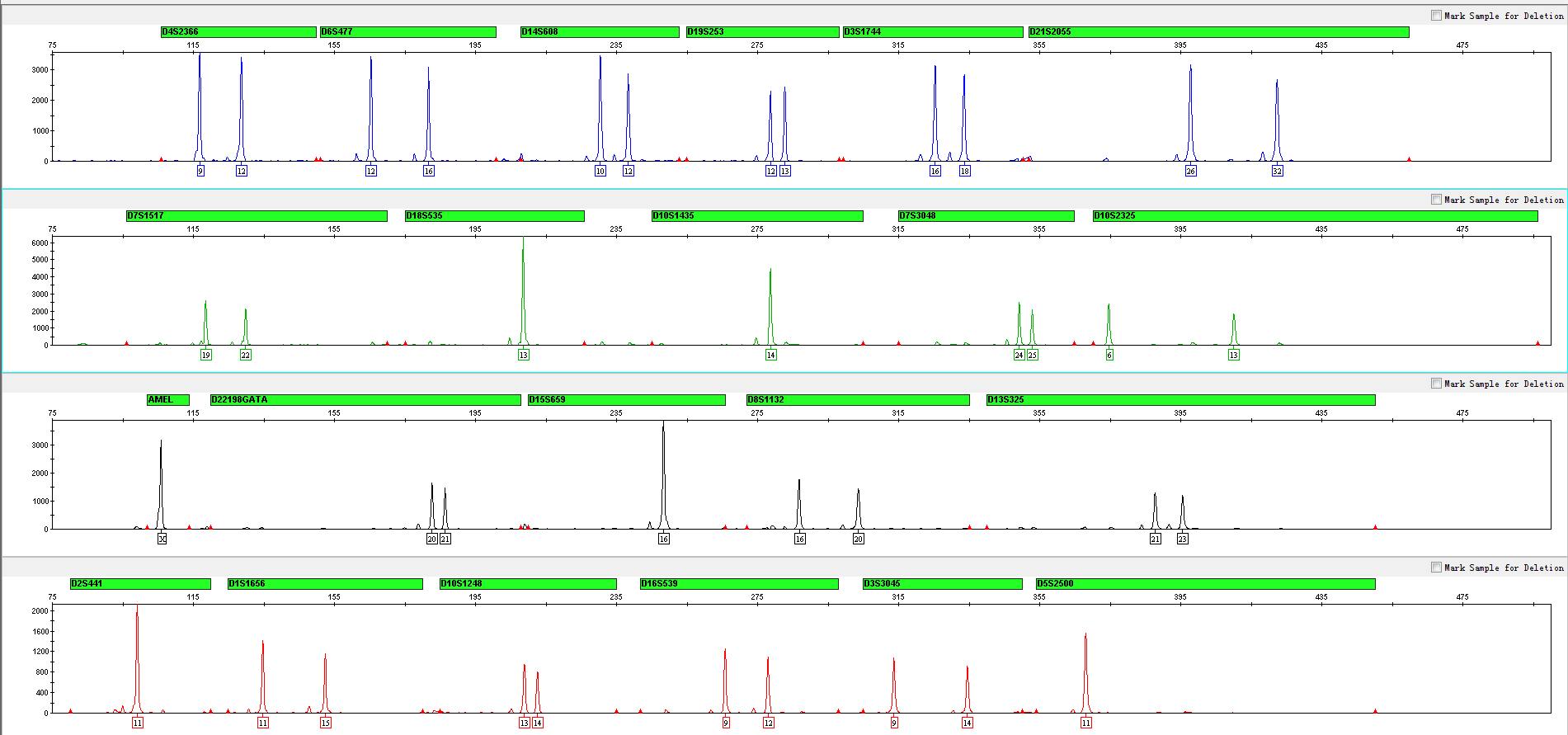 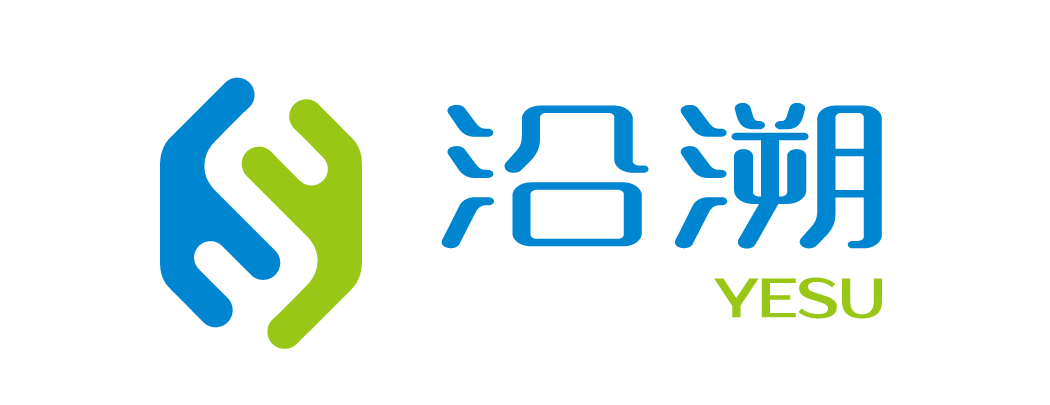 3.3 Amplification Results of Blood on Filter Paper Analyzed on 3130xl
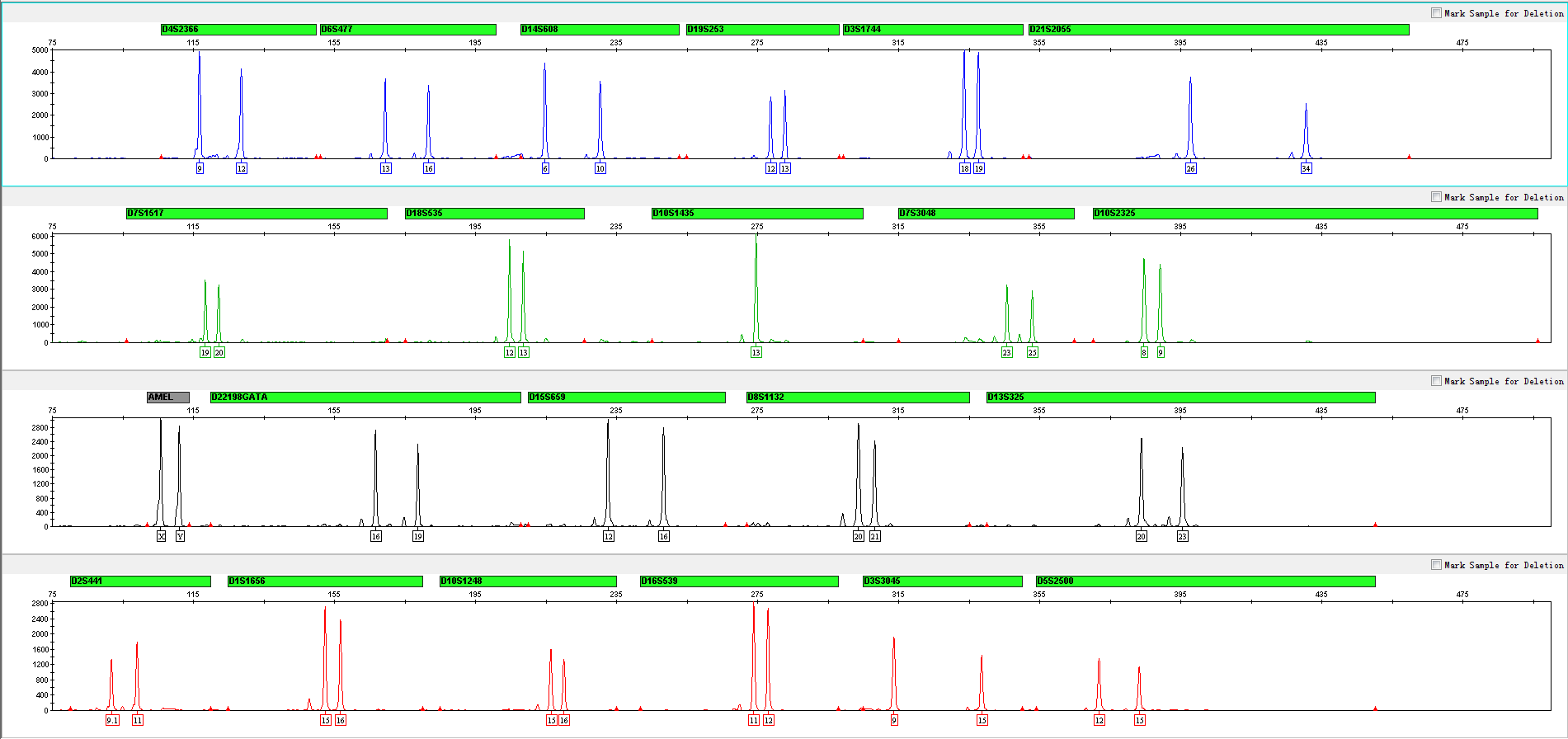 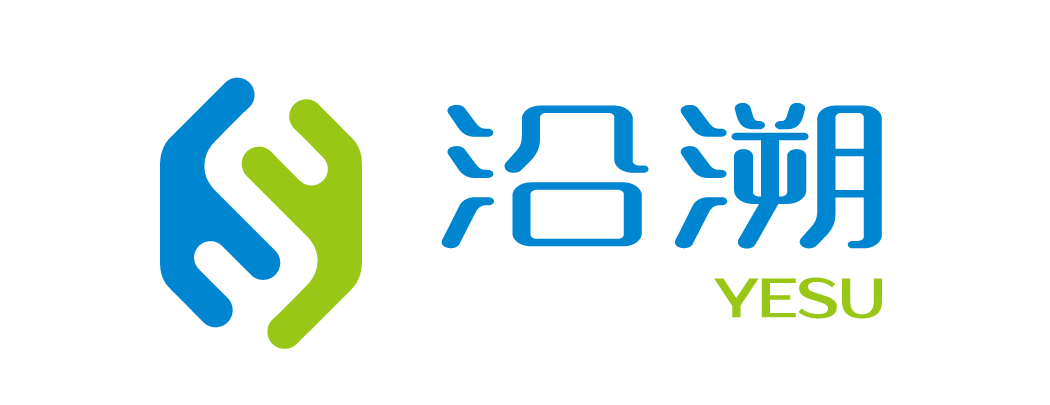 3.4 Amplification Results of Saliva on FTA Analyzed on 3130xl
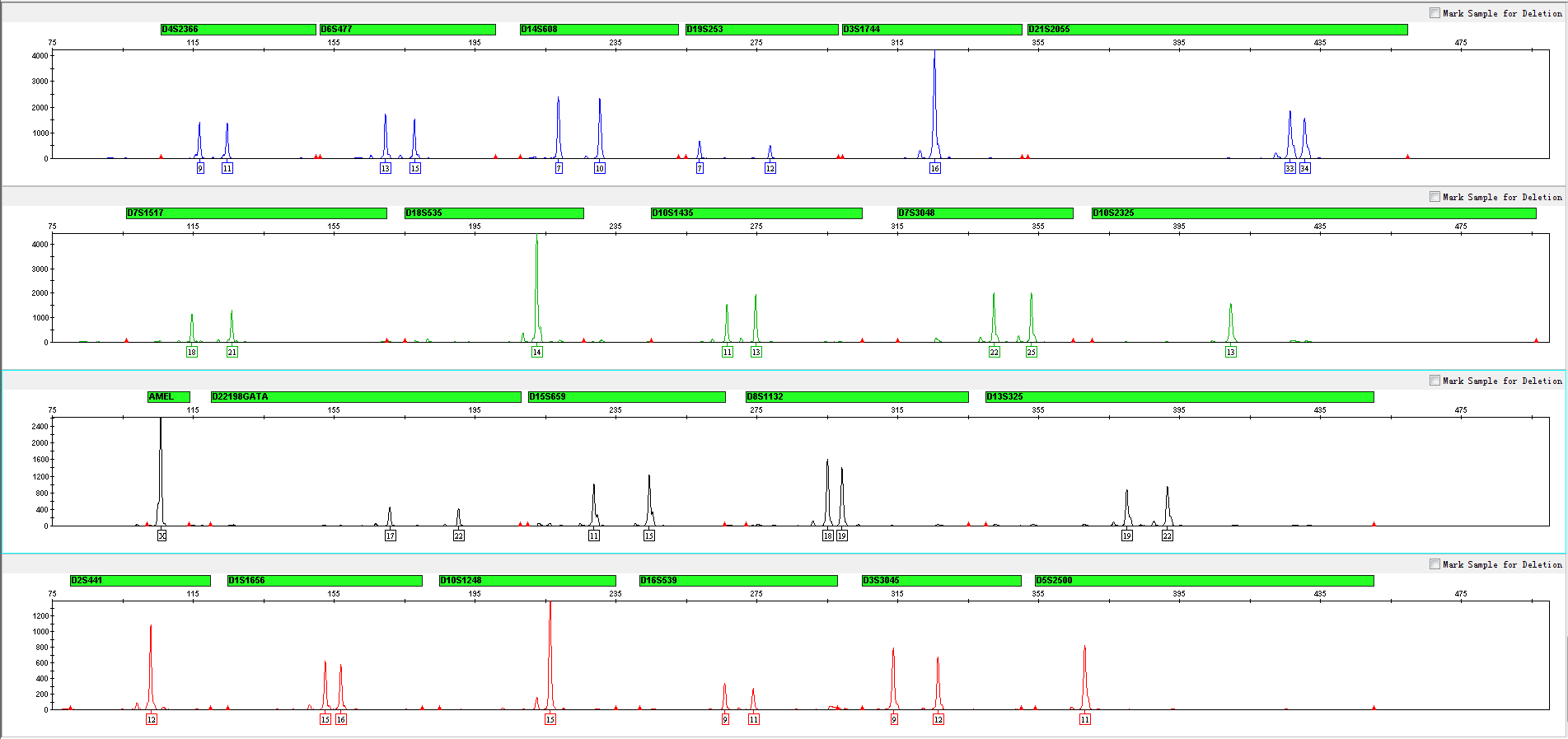 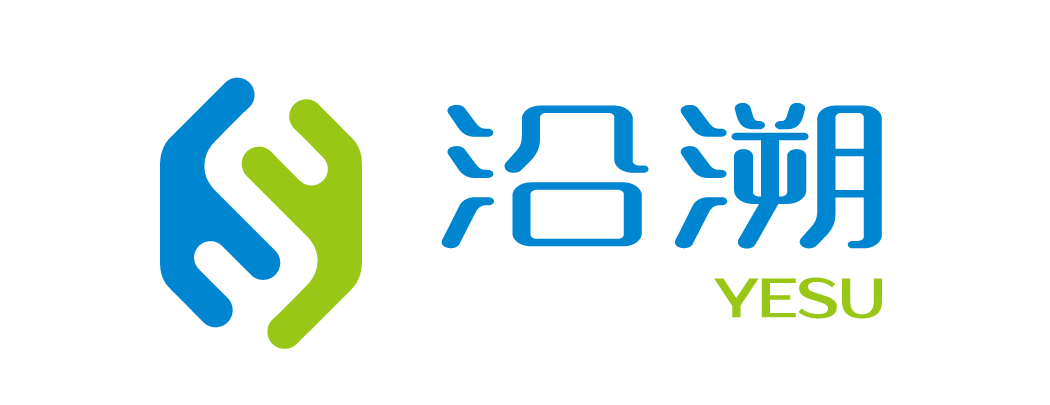 Summary
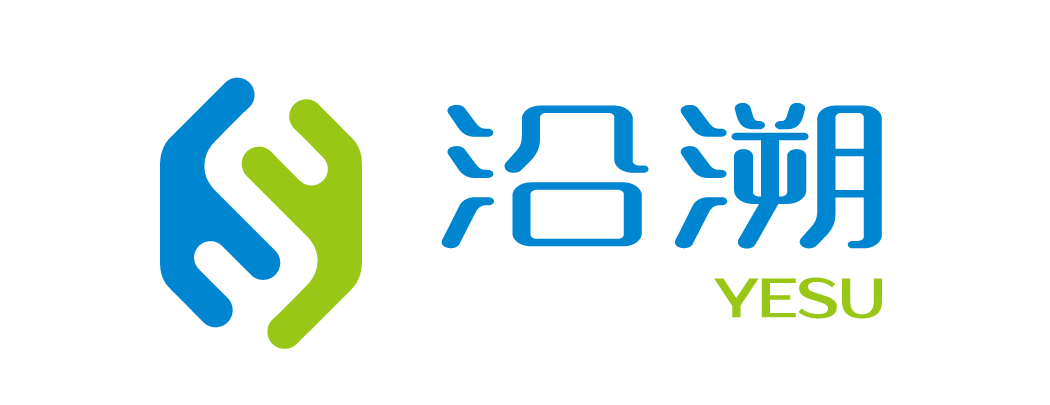 4. Summary
1. Fast: Optimized components of PCR Reaction System have shortened the PCR amplification time to less than 1.5 hours.

2. High resolution: Single-tube reaction allows for getting the correct typing of 22 loci at one time, which performs better than the other similar products in the market.

3. DNA extraction-free technology: Samples can be used for PCR amplification directly without extraction.

4. High discrimination power (DP) and paternity probability exclusion (PE). NC22Plex showed excellent performance in criminal investigation, judicial identification and  paternity test no matter it is used exclusively or jointly with other kits.
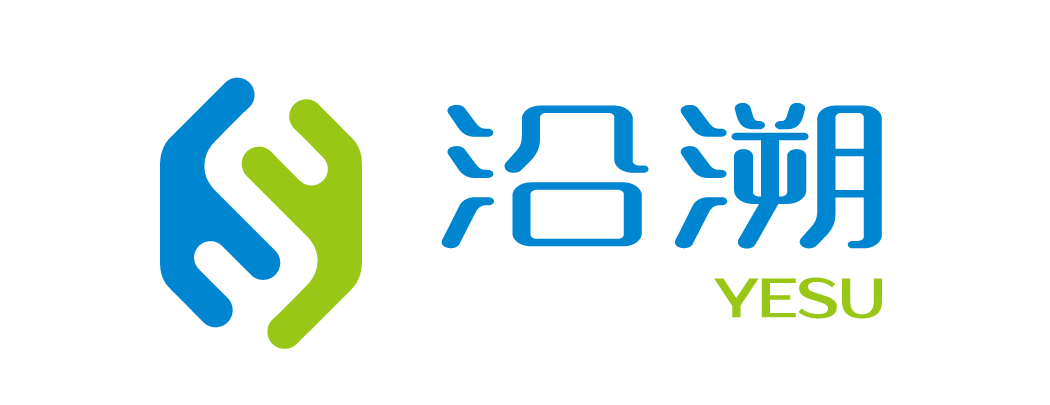 Service & Cooperation
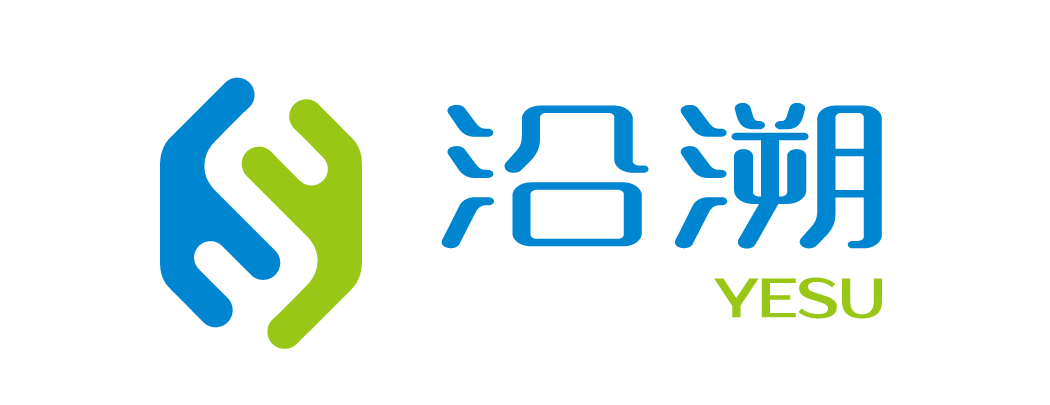 Service & Cooperation
Jiangsu Superbio Biomedical Co. Ltd., founded in 2011, is a cutting-edge technology enterprise owning the Practice License of Medical Institution, which specializes in  the research and testing of gene sequencing industry, and integrates R&D, production and sales. The company's products and services cover forensic testing, medical testing, food/environment/medicine testing, instrumentation and software.
      We are willing to provide clients with scientific research services related to forensic DNA testing, such as research projects and papers publication, solving all the difficulties encountered in the experiment for you.
      We sincerely look forward to cooperate with you in developing products and researching projects.
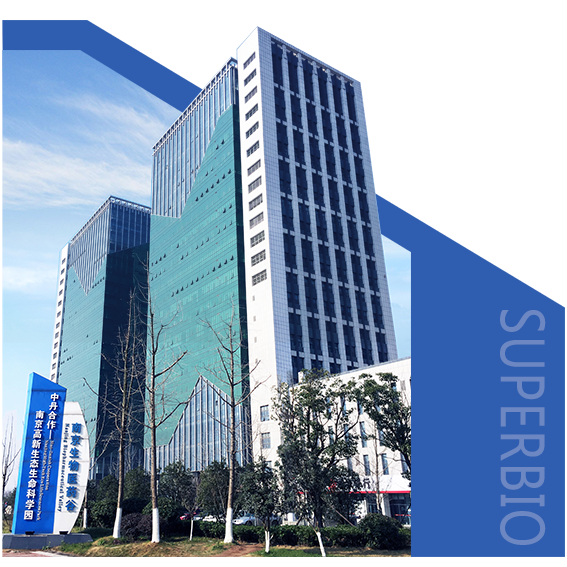 THANKS!
Contact Us
Address: Sino-Danish Ecological Life Science Industrial Park, No.3-1 Xinjinxhu Road, Pukou District, Nanjing
Tel: 400-616-2676
Website: http://www.superbio.cn/
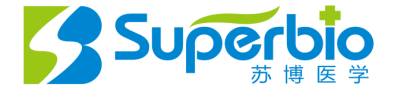